SENDA: Data fra NILU
S-ENDA workshop 2022-12-15
SENDA: Data fra NILU -- Oversikt
Deposisjonskart for nedfall av forurensning i Norge
Gridded datasett, sirka 10 komponenter
Måleverdier av deposisjon i luft og nedbør, interpolert
Kan vises som kart over hele Norge
Status: Dataprodukt er klar
Planer: Implementere webservicer. Ingen erfaring med WMS, ellers er teknologi stacken det samme som vi brukte før
Datasett til Nordatanet
Tidsserier av punktmålinger
Tilgjengelig for et stort antall malinger over hele verden
Bør filtreres via søksmetadata
Visning på kart?
Status: Disse datasett gjøres tilgjengelig til Nordatanet per i dag, høsting og tilgang til data er på plass
Planer: Vi er i gange med å rulle ut DOI for alle datasett. Hele arkivet bygges opp på nytt, men vi bruker samme servicer.
Deposisjonskart for nedfall av forurensning i Norge
Granularitet
Variabler: Én komponent per datasett
Tidsrom per datasett: Ett år
Geografisk inndeling/dekning: Grid over Norge. 50x50 km, 1x1 km, 0.1x0.1 grader
Lagringsformat for data: NetCDF filer i THREDDS katalog, tilgjengelig som NetCDF filnedlasting, OPeNDAP og WMS
Lagringsformat for bruksmetadata: CF, ACDD, EBAS
Lagringsformat for søksmetadata: ISO19115 (OAI-PMH service)
Datasett til Nordatanet
Granularitet
Variabler: Tidsserier av måleverdier, tidsoppløsning varierer fra en time til måned. Noen variabler er multidimensjonal.
Tidsrom per datasett
Variabel, 1 år til flere tiår
Geografisk inndeling/dekning: Ett målepunkt per datasett
Lagringsformat for data: NetCDF filer i THREDDS katalog, tilgjengelig som NetCDF filnedlasting og OPeNDAP
Lagringsformat for bruksmetadata: CF, ACDD, EBAS
Lagringsformat for søksmetadata: ISO19115 (OAI-PMH service)
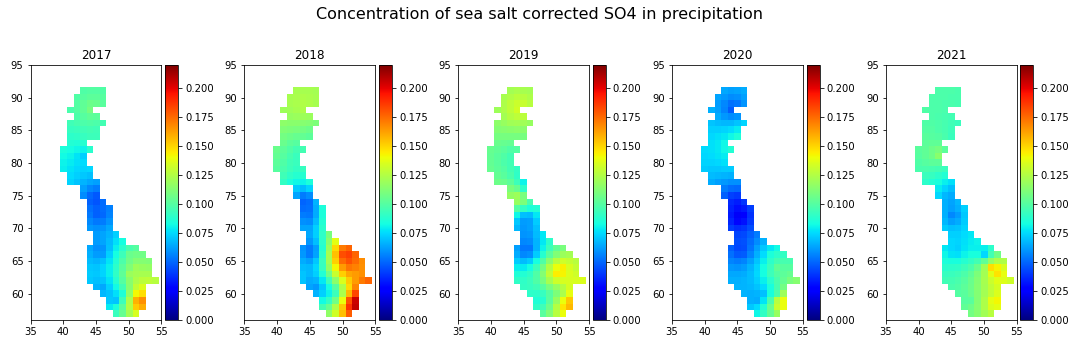 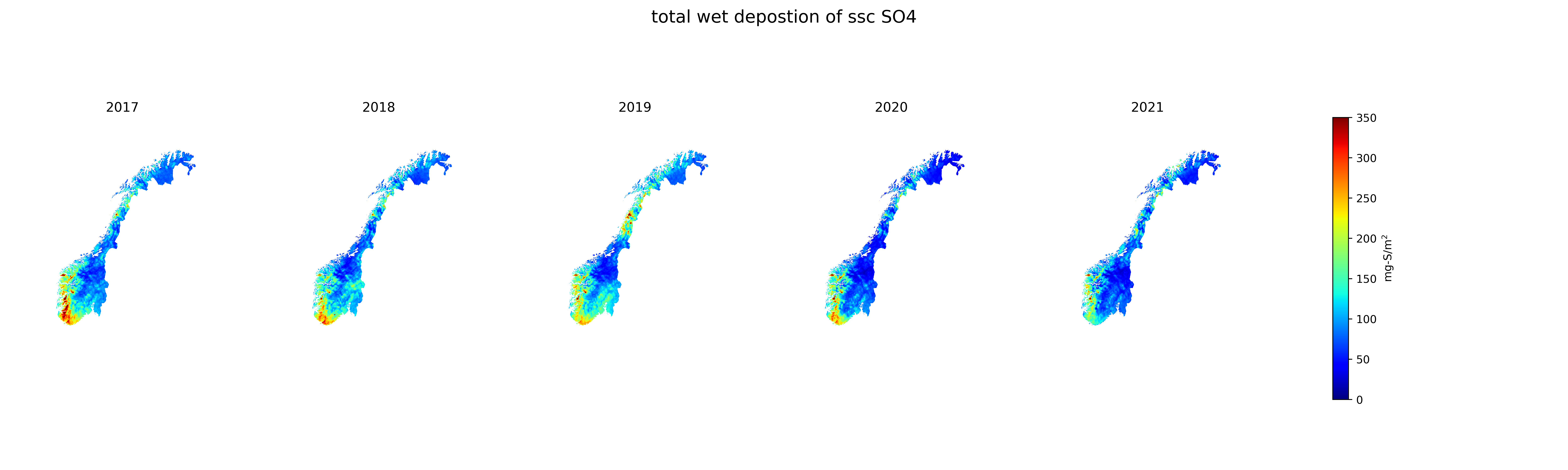 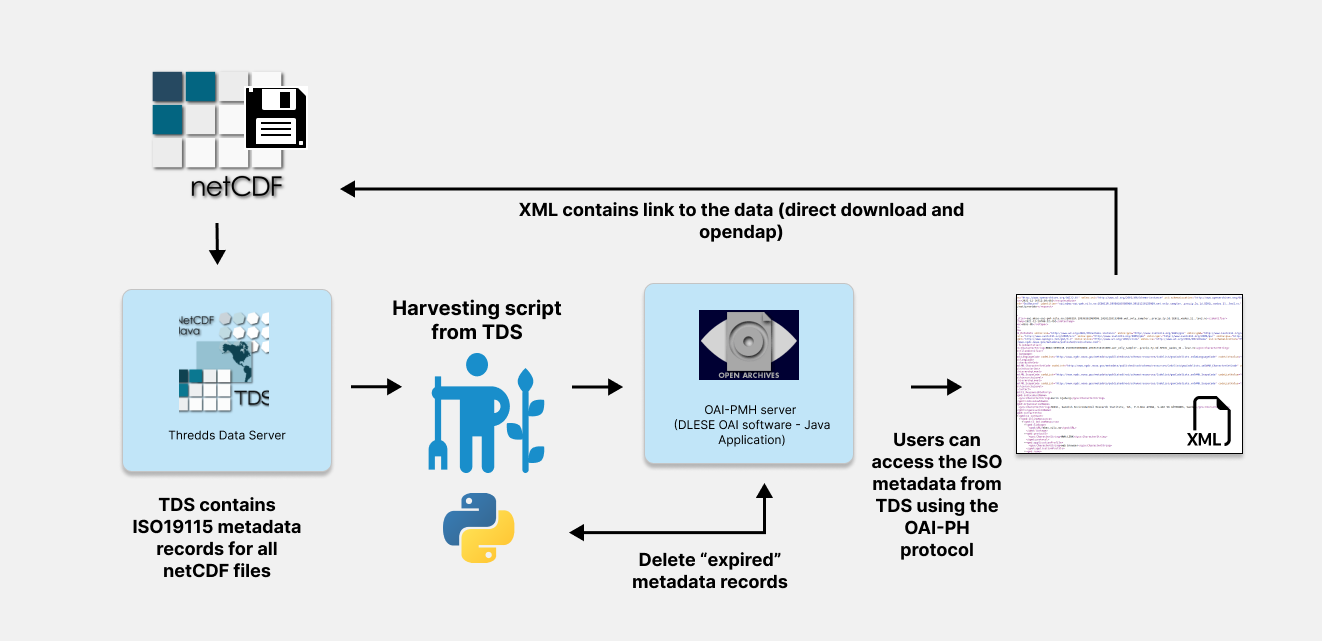